Ongezond gedrag: de rol van het recht  VGR, 12 april 2019
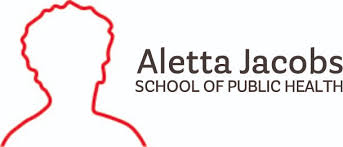 Brigit Toebes
Afdeling Transboundary Legal Studies
Faculteit Rechtsgeleerdheid
Rijksuniversiteit Groningen
Email: b.c.a.toebes@rug.nl
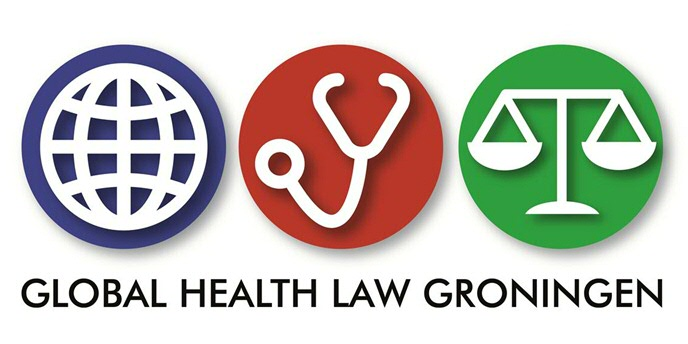 De feiten
Chronische ziektes (NCDs): kanker, diabetes, hart-en vaatziekten
Mondiale sterfte onder de 70, bij doodsoorzaak (WHO 2014)
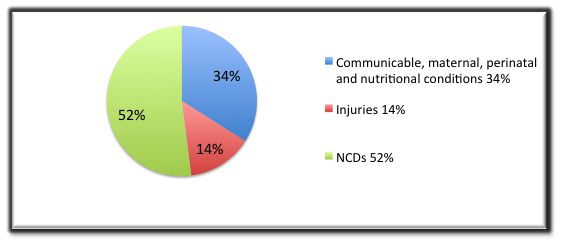 Chronische ziekten in Nederland
Incidentie (RIVM): 
5,3 miljoen mensen met één of meer chronische ziekten (32% bevolking)
2030: 7 miljoen (40% van totaal – door groei en vergrijzing)
Kosten:
18 miljard in 2006, 70% totale zorgkosten (Algemene Rekenkamer)
Gezondheidsverschillen (CBS):
Hoogopgeleide mannen en vrouwen leven ongeveer 7 jaar langer  dan laagopgeleide mensen
Hebben 19 meer als gezond ervaren jaren
‘Lifestyle’ ziektes: gedragsrisico’s
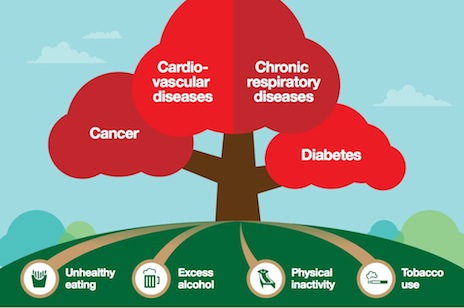 Bron: WHO
Bron: Universiteit van Teheran
Gedragsrisico’s in dit Preadvies
Inleiding
Deel 1 - Tabak
Deel 2 
Ongezond voedsel 
Gebrek aan beweging
Deel 3 - Schadelijk alcoholgebruik 
Conclusies
De rol van het recht
Recht kan een sturende rol spelen bij het terugdringen van ongezond gedrag:

Prijsmaatregelen (accijns en subsidie)
Beperking/verbod op marketing
Rookvrije omgeving
Neutrale verpakkingen
Verminderen verkooppunten (detailhandel en horeca)
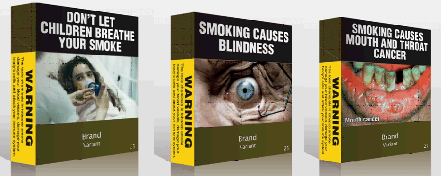 Insteek vanuit mensenrechten
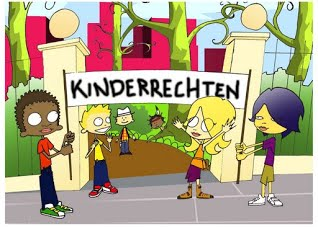 Autonomie/ zelfbeschikking
Recht op gezondheid
Gedeelde verantwoordelijkheid
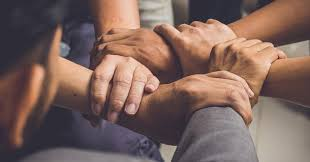 Rijksoverheid & gemeenten
Arts/Hulpverlener
Tandarts
Zorgverzekeraar
Industrie
Medisch-wetenschappelijk onderzoek
Ouders
Individu
Nationaal Preventieakkoord
Afspraken Rijksoverheid met een 70-tal partijen
‘Best buys’ WHO (p. 255)

Tabak vv
Ongezond voedsel & beweging vx
Alcohol x
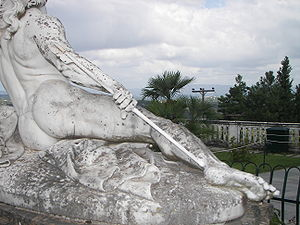 Een zaak van de gezondheidsjurist?
Achtergrondkennis!
Concrete vragen:
Mag de overheid ons verbieden om in auto of huis te roken?
Dient de arts/hulpverlener de patient in te lichten over de gevaren van roken?
Dient een werkgever werknemers te beschermen tegen blootstelling aan tweedehands rook?
Mag een verzekerde geweigerd worden vanwege zijn ongezonde gedrag?
Is de industrie verantwoordelijk/aansprakelijk voor ongezonde producten?
Reflecties voor de toekomst
Meer aandacht voor preventie in het gezondheidsrecht

Nadenken over gezondheidsverschillen en omgevingsfactoren

Naar een publiek gezondheidsrecht?
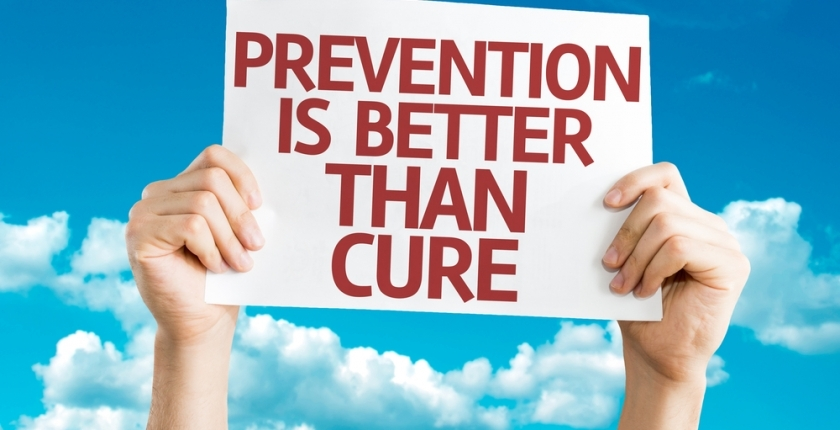